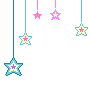 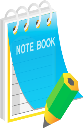 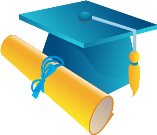 Chương 1
§1.KHÁI NIỆM VỀ KHỐI ĐA DIỆN
①
Bài tập minh họa
Phân dạng bài tập
③
Tóm tắt lý thuyết
②
Nội dung
bài học
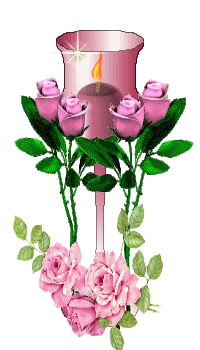 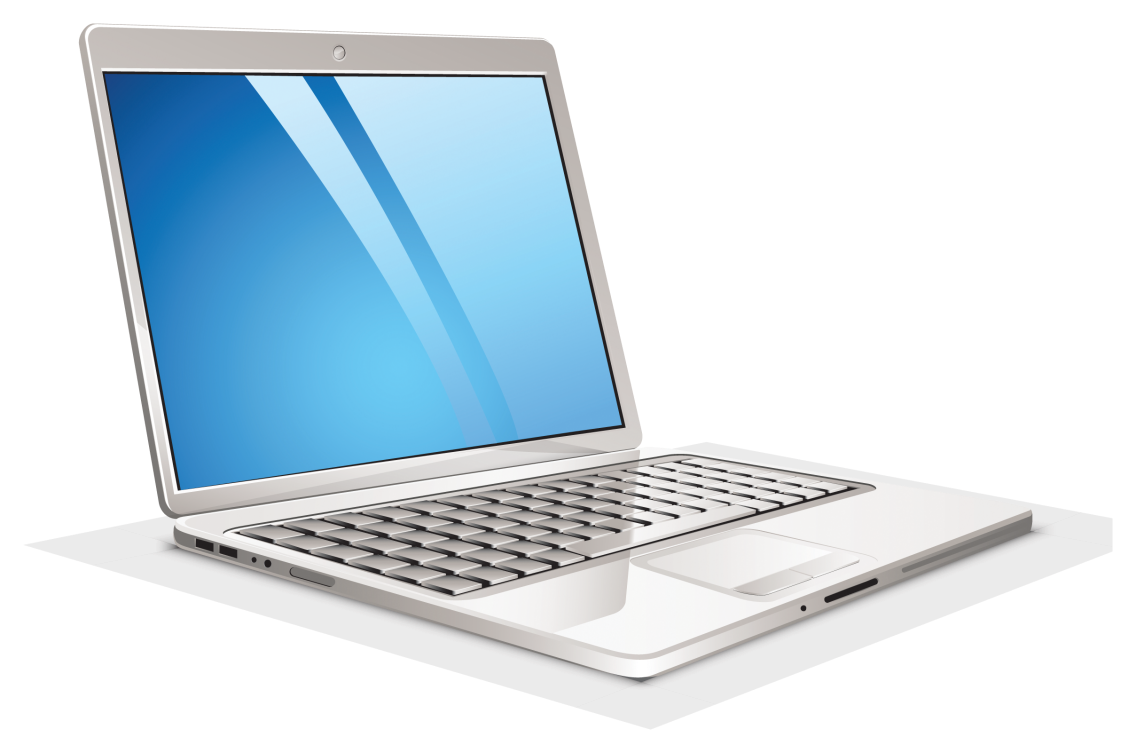 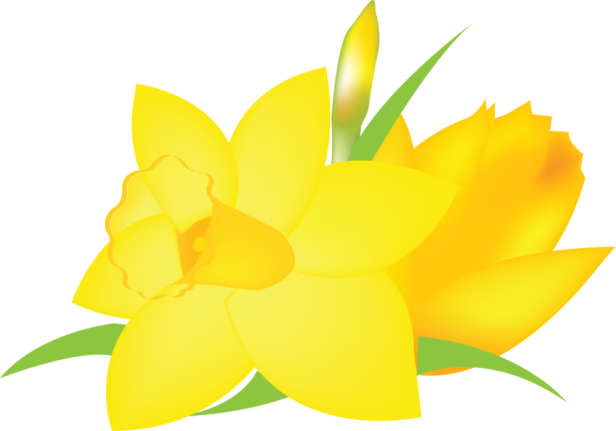 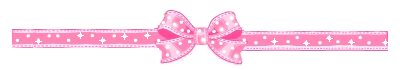 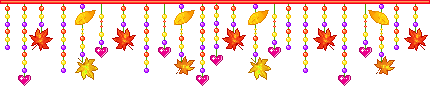 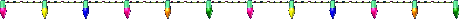 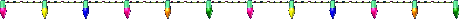 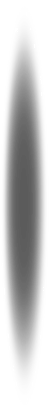 ➊. Các khái niệm:
Khối lăng trụ là phần không gian được giới hạn bởi một hình lăng trụ kể cả hình lăng trụ.
Khối chóp là phần không gian được giới hạn bởi một hình chóp kể cả hình chóp.
Khối chóp cụt là phần không gian được giới hạn bởi một hình chóp cụt kể cả hình chóp cụt.
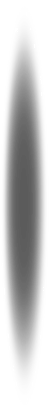 ①
Tóm tắt lý thuyết
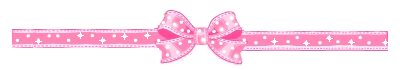 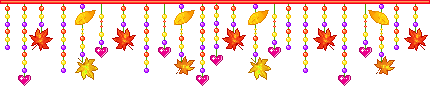 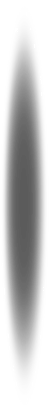 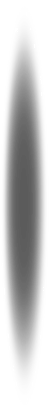 Tên của khối lăng trụ hay khối chóp được đặt theo tên của hình lăng trụ hay chóp giới hạn nó
①
Tóm tắt lý thuyết
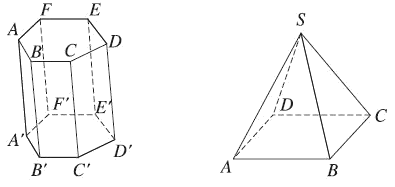 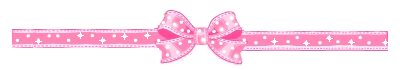 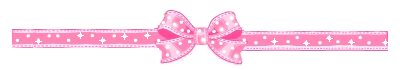 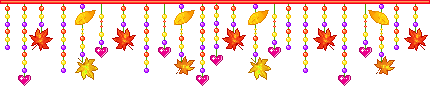 ➋. Khái niệm về hình đa diện
a) Hai đa giác phân biệt chỉ có thể hoặc không có điểm chung, hoặc chỉ có một đỉnh chung, hoặc chỉ có một cạnh chung.
b) Mỗi cạnh của đa giác nào cũng là cạnh chung của đúng hai đa giác.
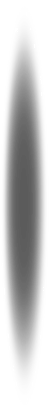 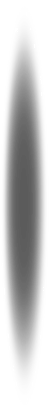 ①
Tóm tắt lý thuyết
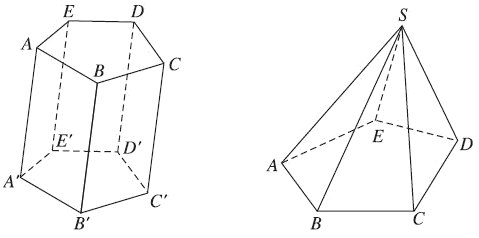 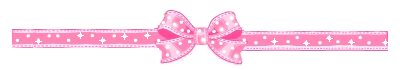 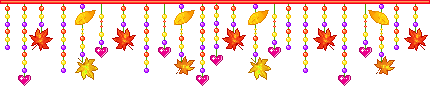 Hình đa diện (gọi tắt là đa diện) là hình được tạo bởi một số hữu hạn các đa giác thỏa mãn hai tính chất trên.
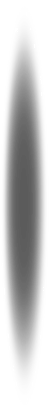 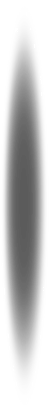 ①
Tóm tắt lý thuyết
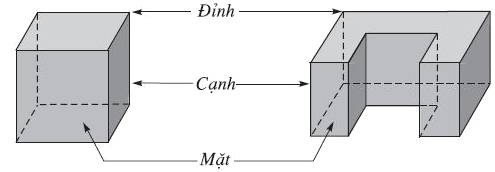 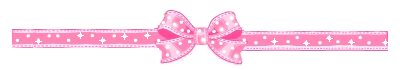 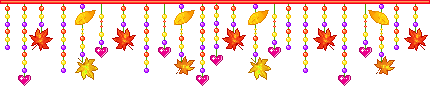 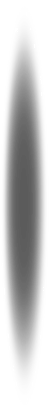 ➌. Khái niệm về khối đa diện
Khối đa diện là phần không gian được giới hạn bởi một hình đa diện, kể cả hình đa diện đó.
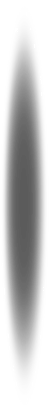 ①
Tóm tắt lý thuyết
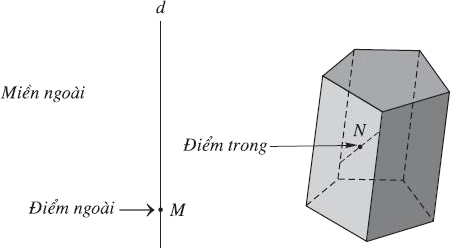 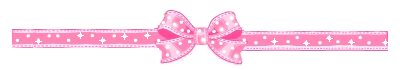 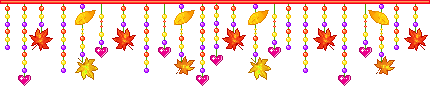 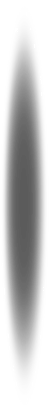 ➍. Hai đa diện bằng nhau:
Ⓐ. Phép dời hình trong không gian
Trong không gian, quy tắc đặt tương ứng mỗi điểm M với điểm M’ xác định duy nhất được gọi là một phép biến hình trong không gian.
Phép biến hình trong không gian được gọi là phép dời hình nếu nó bảo toàn khoảng cách giữa hai điểm tùy ý.
Ⓑ. Hai hình bằng nhau
Hai hình được gọi là bằng nhau nếu có một phép dời hình biến hình này thành hình kia.
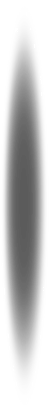 ①
Tóm tắt lý thuyết
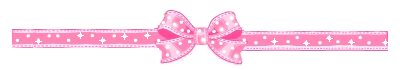 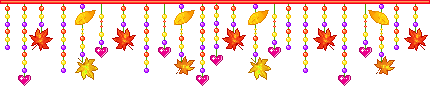 ➎. Phân chia và lắp ghép các khối đa diện
Khối đa diện (H) là hợp của hai khối đa diện (H1), (H2) sao cho (H1) và (H2) không có chung điểm trong nào thì ta nói có thể chia được khối đa diện (H) thành hai khối đa diện (H1) và (H2), hay có thể lắp ghép hai khối đa diện (H1) và (H2) với nhau để được khối đa diện (H).
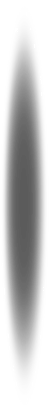 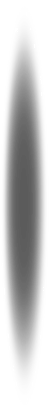 ①
Tóm tắt lý thuyết
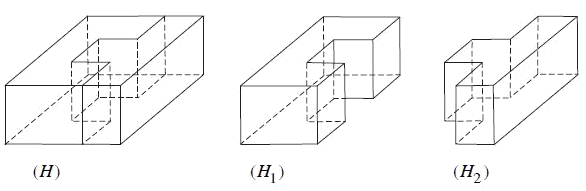 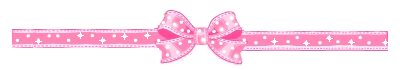 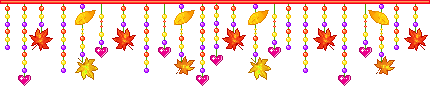 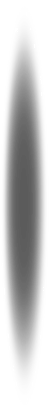 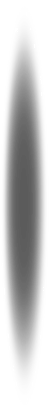 Phân dạng bài tập
➊. Dạng 1. Tìm hình đa diện
 -Phương pháp:
a) Hai đa giác phân biệt chỉ có thể hoặc không có điểm chung, hoặc chỉ có một đỉnh chung, hoặc chỉ có một cạnh chung.
b) Mỗi cạnh của đa giác nào cũng là cạnh chung của đúng hai đa giác.
②
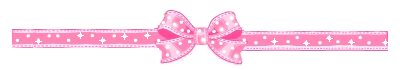 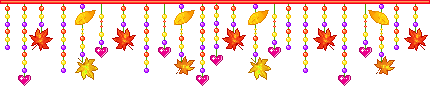 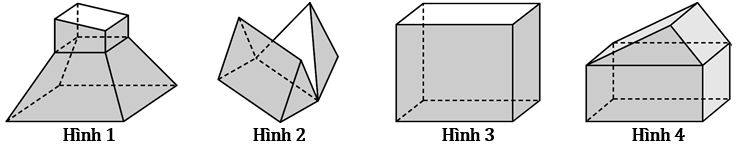 ③
Bài tập rèn luyện
Lời giải
Các hình đa diện là: Hình 1; Hình 3; Hình 4. Chọn B.
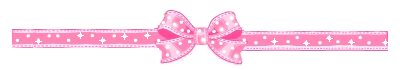 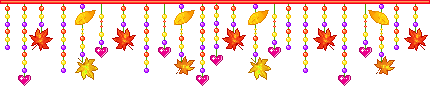 .
③
Bài tập rèn luyện
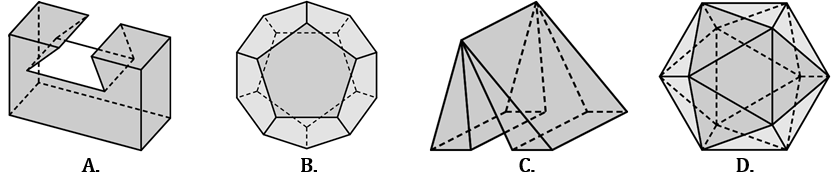 Lời giải
Các hình đa diện là: Hình A; Hình B; Hình D. Chọn C.
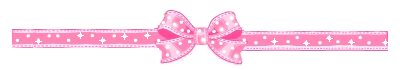 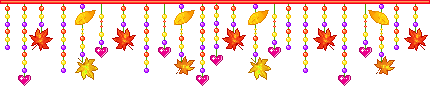 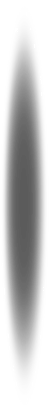 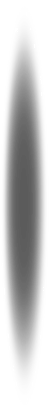 ➋. Dạng 2. Đếm số mặt, số cạnh, số đỉnh
-Phương pháp:  
Quan sát, đếm số cạnh, số mặt, số đỉnh
Phân dạng bài tập
②
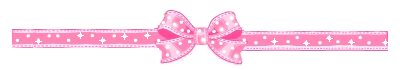 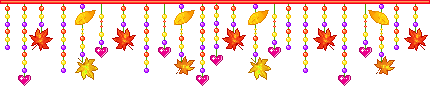 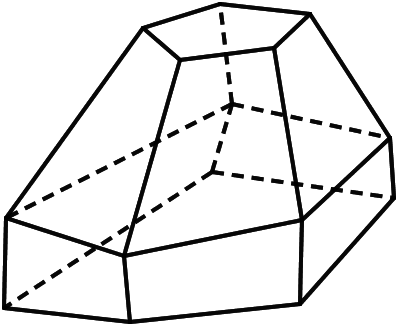 ③
Bài tập rèn luyện
Lời giải
Chọn B.
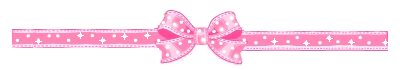 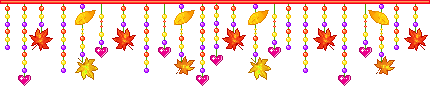 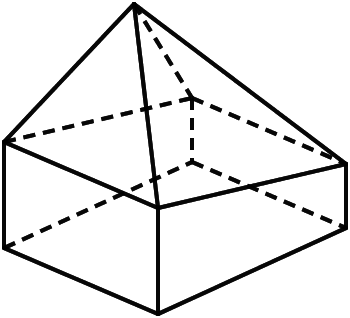 ③
Bài tập rèn luyện
Lời giải
Chọn D.
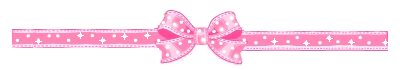 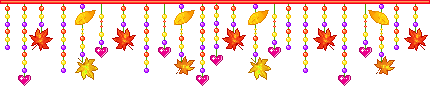 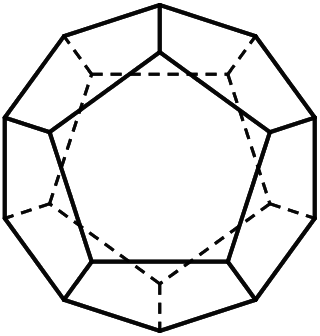 ③
Bài tập rèn luyện
Lời giải
Chọn C.
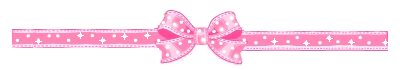 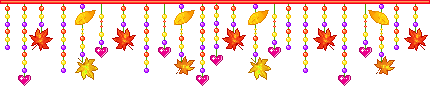 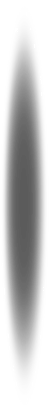 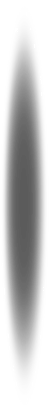 ➌. Dạng 3. Tìm số tâm, số trục, số mặt phẳng đối xứng của hình đa diện
Phương pháp: Sử dụng tính chất đối xứng
Phân dạng bài tập
②
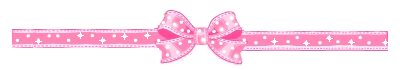 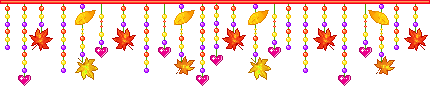 ③
Bài tập rèn luyện
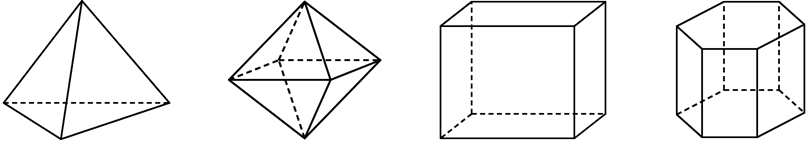 Lời giải
Chọn A.
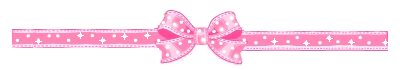 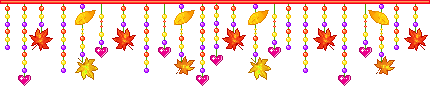 ③
Bài tập rèn luyện
Lời giải
Chọn A.
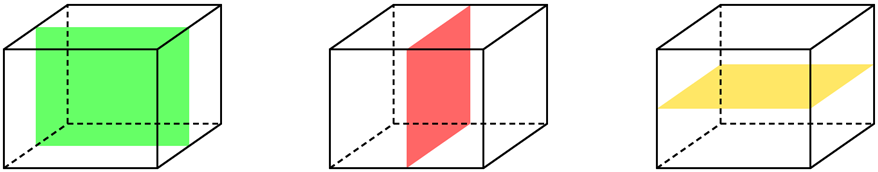 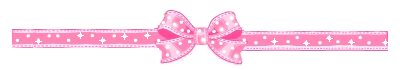 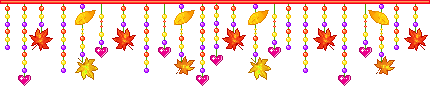 ③
Bài tập rèn luyện
Lời giải
Chọn B.
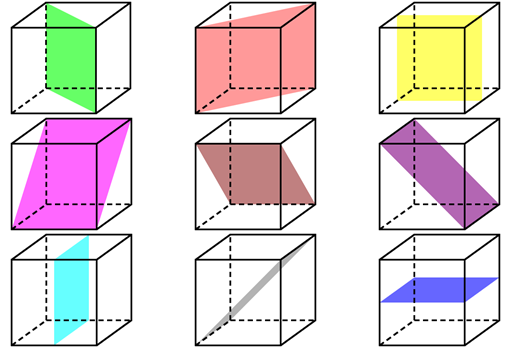 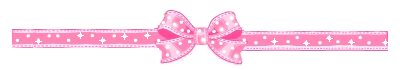 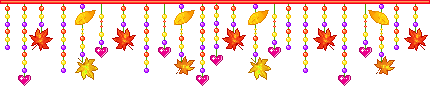 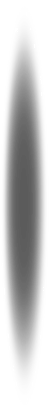 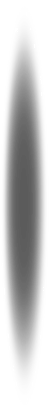 ➍. Dạng 4. Phân chia, lắp ghép khối đa diện
Phương pháp:
 Chọn mặt phẳng thích hợp để phân chia khối đa diện. Trong nhiều trường hợp, để chứng minh rằng có thể lắp ghép các khối đa diện (H1); (H2); ...; (Hn) thành khối đa diện (H) ta chứng minh rằng:
	+ Hai khối đa diện (Hi) và (Hj) (i≠j) không   có điểm trong chung.
	+ Hợp của các khối đa diện (H1); (H2); ...; (Hn) là khối đa diện (H)
Phân dạng bài tập
②
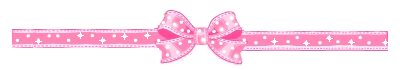 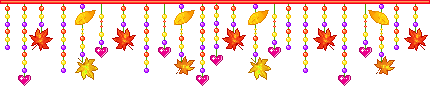 ③
Bài tập rèn luyện
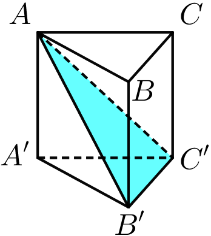 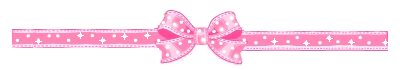 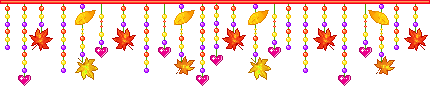 ③
Bài tập rèn luyện
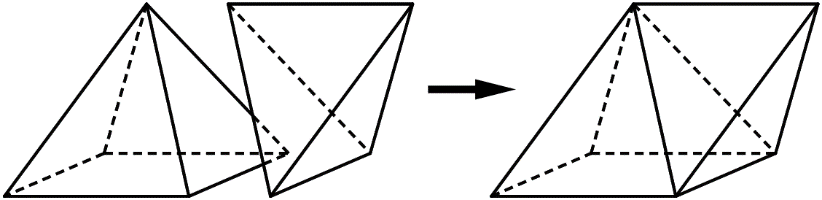 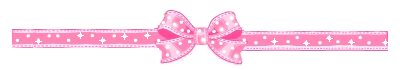 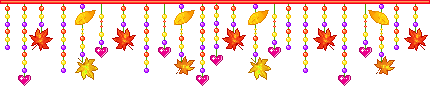